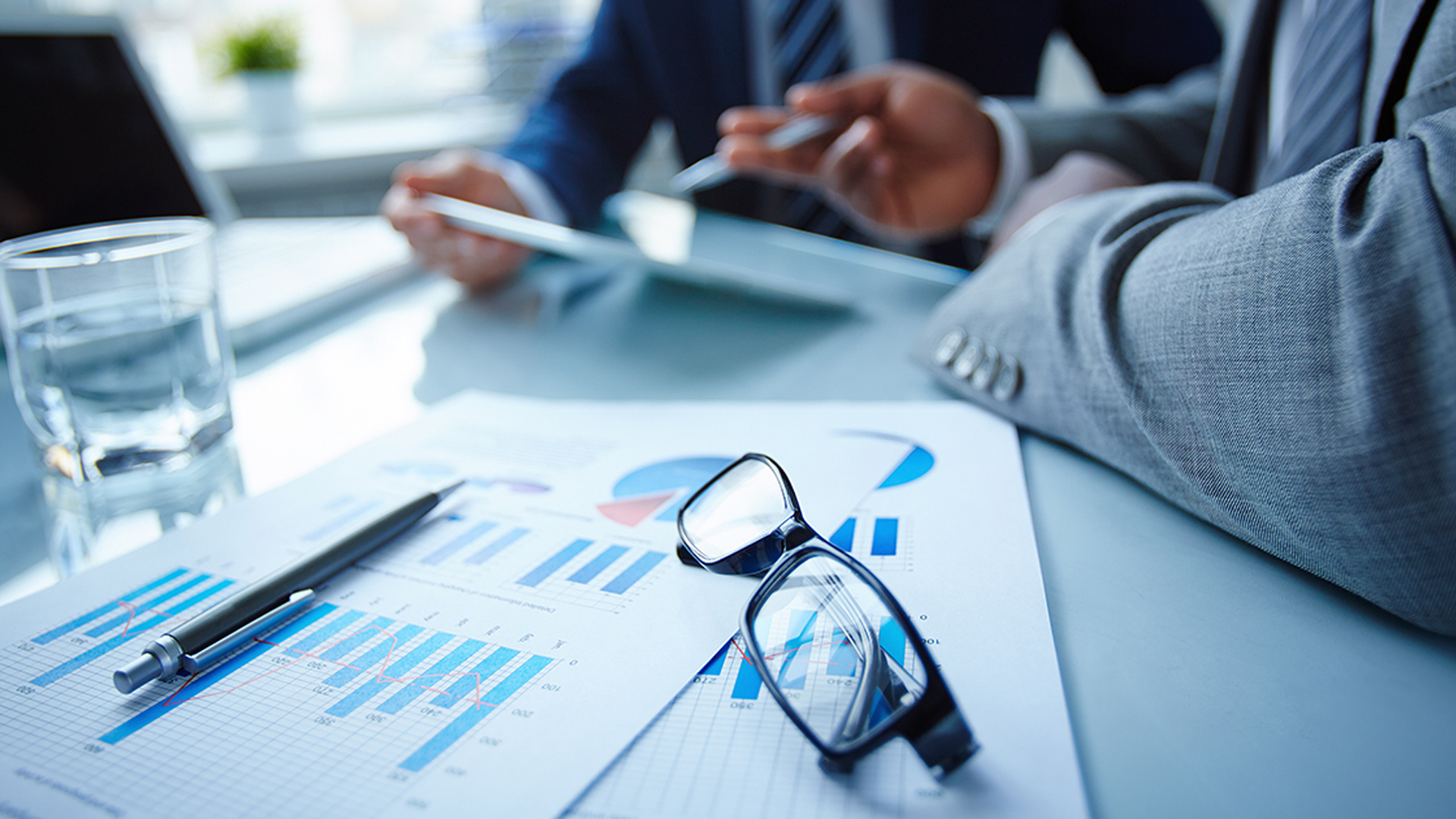 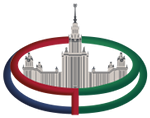 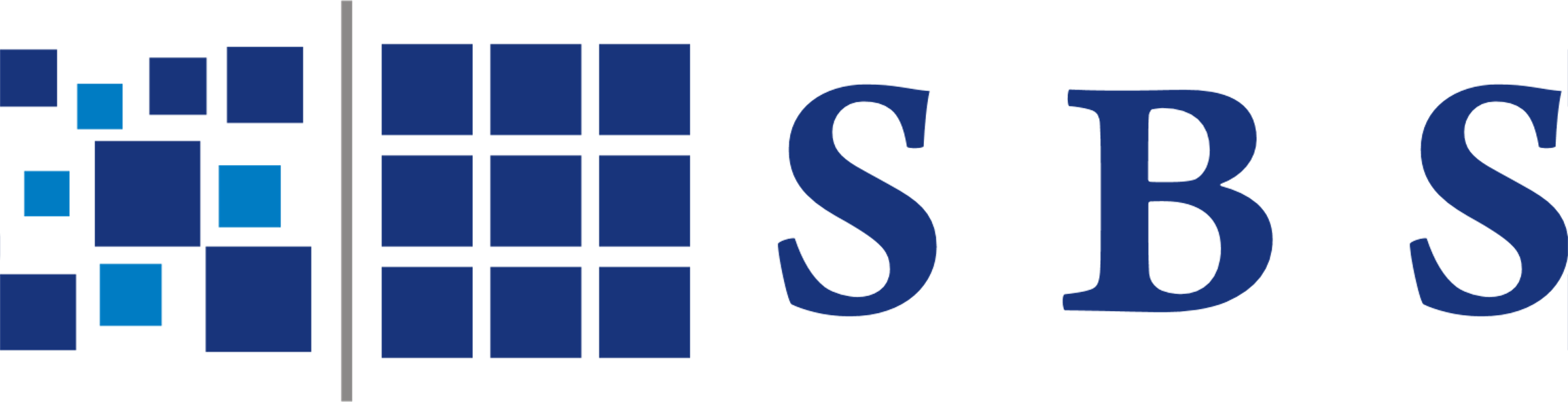 «Развитие бренда работодателя и разработка системы по планированию и привлечению персонала»
Учебный кейс для курса «Экономика персонала»
Февраль 2022
Позиционирование SBS Consulting
«Компания SBS Consulting (ООО «Бизнес Решения») - российская консалтинговая компания, предоставляющая услуги в сфере стратегического консалтинга с 2006 года. На сегодняшний день нашими клиентами являются более 50 крупнейших российских компаний, федеральные органы исполнительной власти и ряд регионов РФ. 90% клиентов продолжают работать с нами после первого проекта. 
Специализация Компании: разработка стратегии и бизнес-плана развития компании; совершенствование системы управления и бизнес-процессов компании; повышение операционной эффективности; консультирование органов государственной власти. Компания оказывает услуги в следующих отраслевых направлениях: металлургия и машиностроение; нефть, газ, химия; институты развития; государственный сектор; строительство и недвижимость»
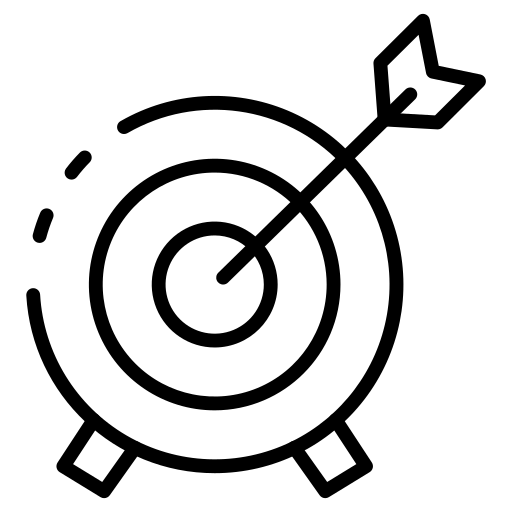 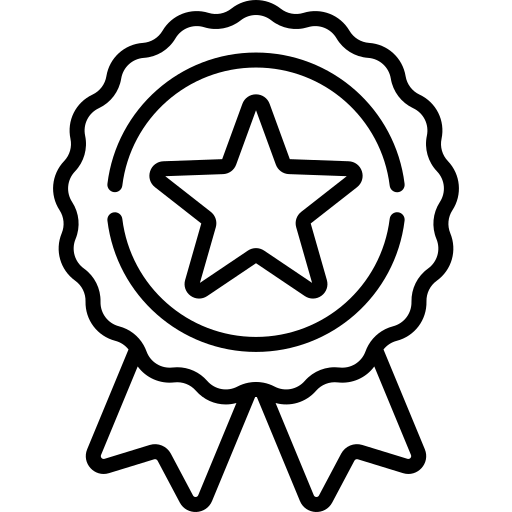 Конкурентные преимущества
Фокус услуг
Сотрудники из ведущих вузов страны
Партнеры погружены в тематику проектов/ отлаженная обратная связь
Сотрудничество с международными консалтинговыми компаниями
Наличие специализированных видов консалтинговых услуг: реорганизация бизнес-процессов
Охват ключевых отраслей экономики
Сильный госконсалтинг, широкое региональное покрытие
Разработка стратегии и бизнес-плана развития компании
Совершенствование системы управления и бизнес-процессов компании
Повышение операционной эффективности:
ресурсоэффективность (энергетическая эффективность; система дистрибуции; система закупок; система логистических поставок)
специализированные услуги (система капитального строительства; система управления проектами)
Консультирование органов государственной власти
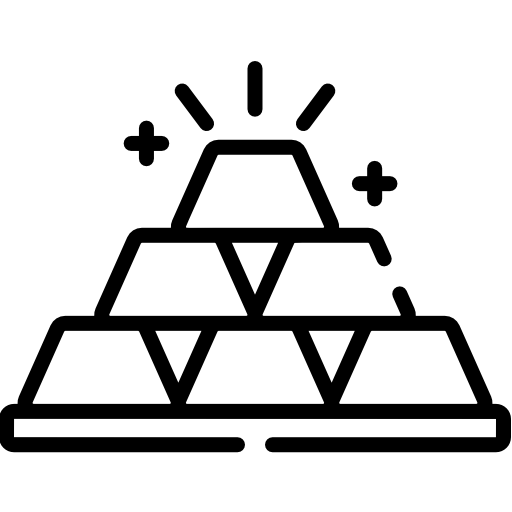 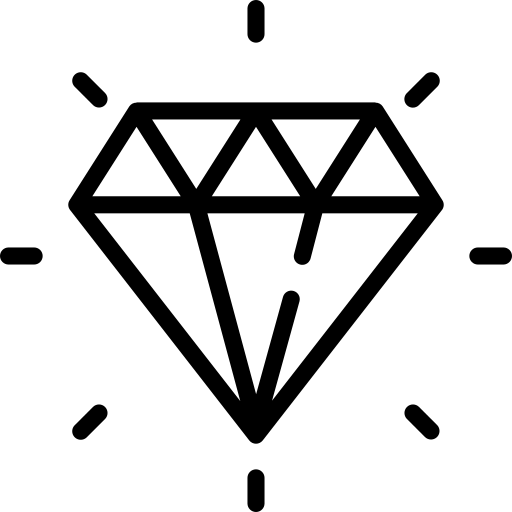 Корпоративные ценности
Проектная база
За период с января 2006 г. по настоящее время реализованооколо 300 проектов
Участие в работе команды
Ориентированность на результат
Стремление к развитию
Гибкость и стрессоустойчивость
Дисциплинированность и аккуратность
Участие в общественной жизни компании
SBS Consulting
Постановка проблематики кейса
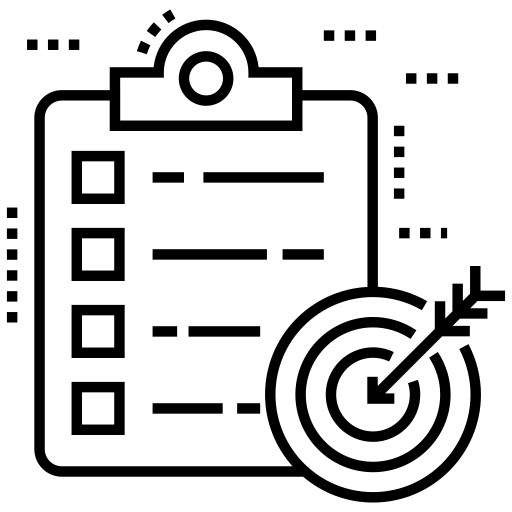 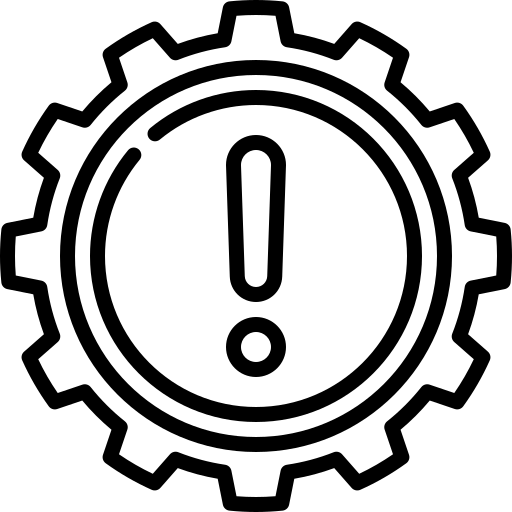 Основная проблема компании – несоответствие спроса и предложения квалифицированных кадров
Цель
В настоящее время на российском рынке стратегического консалтинга представлено около 10 международных консалтинговых компаний, которые привлекают основной поток кандидатов и являются  серьезными конкурентами, что ставит необходимость введения новой системы планирования и привлечения персонала, а также разработку мер по развитию привлекательного HR бренда SBS Consulting для формирования пула потенциальных кандидатов
Оценить индекс узнаваемости SBS Consulting среди потенциальных кандидатов
Разработать ряд мероприятий по развитию внешнего и внутреннего бренда работодателя
Предложить систему планирования и привлечения персонала на позиции аналитика и консультанта
Предложить альтернативные источники подбора и привлечения кандидатов
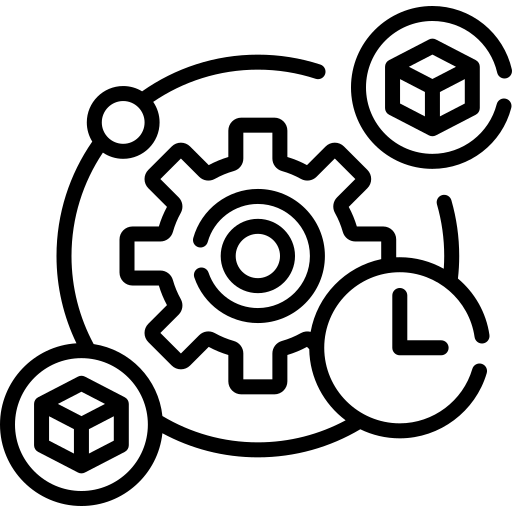 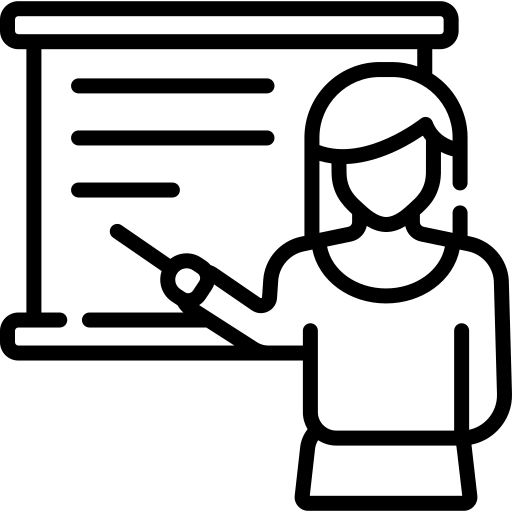 Предложенная система планирования и привлечения персонала должна обеспечить:
Формат выполненной работы
Разработку ценностного предложения кандидатам в сфере стратегического консалтинга 
Увеличение ежегодного притока кандидатов в соответствии с профилем вакансий
Кадровый резерв потенциальных кандидатов на аналитиков и консультантов 
Анализ факторов, способствующих выбору SBS Consulting среди других компаний
Презентация PowerPoint (10-12 слайдов)
Аналитическая записка / доклад
SBS Consulting
Требования к решению кейса
Опросник потенциальных кандидатов / студентов и выпускников профильных ВУЗов рекомендуем дополнить следующими формулировками:
Перечислите факторы, способствующие выбору компании 
Привлекает ли вас работать в российской компании, лидирующей в стратегическом сегменте?
При выборе компании будет ли для вас преимуществом работа в небольшом коллективе (до 50 чел.), где выстроены партнерские взаимоотношения и индивидуальных подход к сотрудникам или предпочтете крупную компанию с большой организационно структурой 
Что для вас наиболее предпочтительно: работа в крупной международной компании или динамично развивающейся российской компании?
Где хотели бы продолжить карьеру: в России или за границей (какие страны рассматриваете)
Перечислите факторы, способствующие работе в компании первые 2 года?
Что на Ваш взгляд удерживает специалистов работать в компании более 3 лет для развития экспертизы?
Готовы ли Вы проработать в компании 5 и более лет? Что сможет Вас удержать
+ вопросы на усмотрение команды
Источники информации:
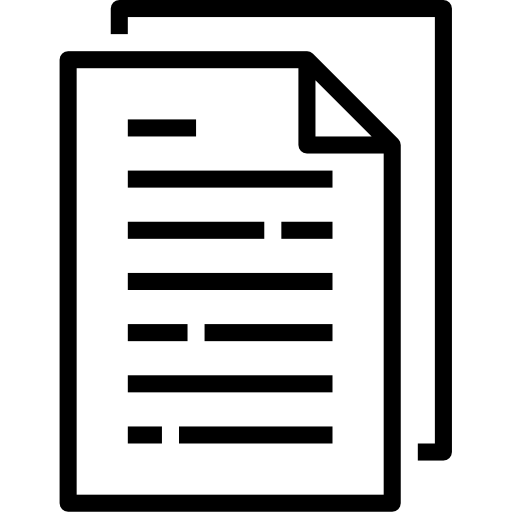 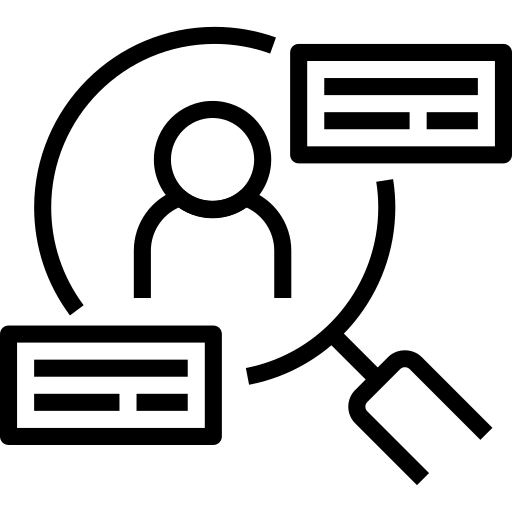 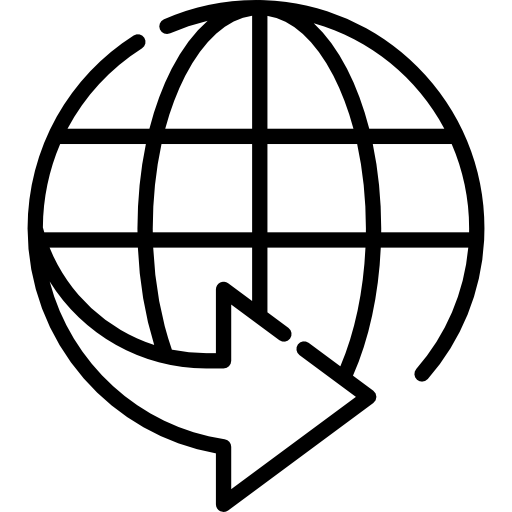 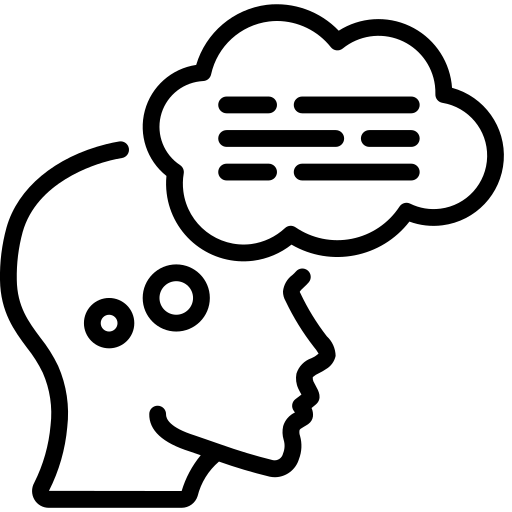 Данные кейса и Приложение
Данные на основе проведенных исследований и опросов
Открытые данные из Интернета
Собственные обоснованные предпосылки и предположения
Рекомендации к решению кейса
Для успешного выполнения проекта необходимо решить следующие задачи:
Проанализировать лучшие российские и международные практики по подбору, адаптации и удержанию  персонала
1
Разработка опросника и проведение исследования среди российских студентов с целью выявления их карьерных предпочтений и восприятия SBS Consulting как работодателя
2
3
Анализ атрибутов компании SBS Consulting, которые помогут в привлечении кандидатов
Приветствуется рассмотрение двух подходов развития бренда работодателя при минимальном (300 т.р.) и максимальном бюджете (1 млн.) в год.
4
Источники информации:
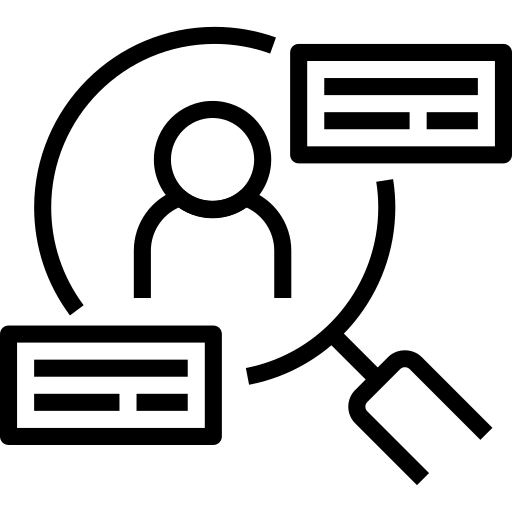 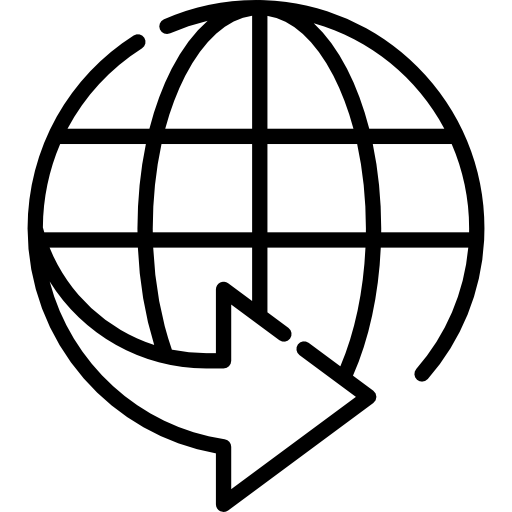 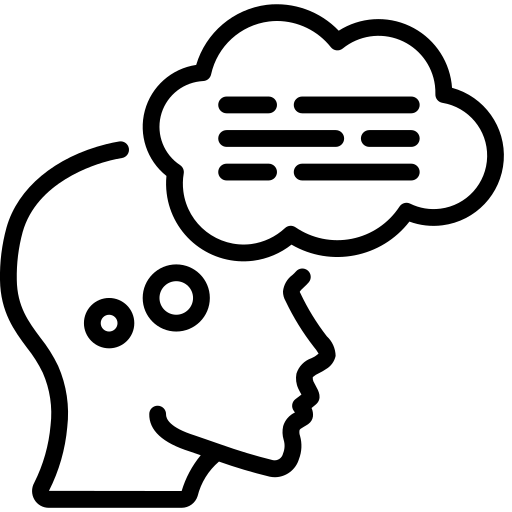 Данные на основе проведенных исследований и опросов
Собственные обоснованные предпосылки и предположения
Открытые данные из Интернета
Профессиональныенавыки
Личностные характеристики
Приложение 1. Портрет кандидата SBS Consulting
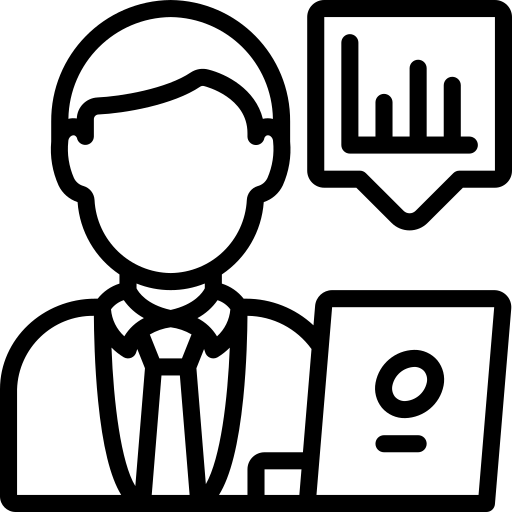 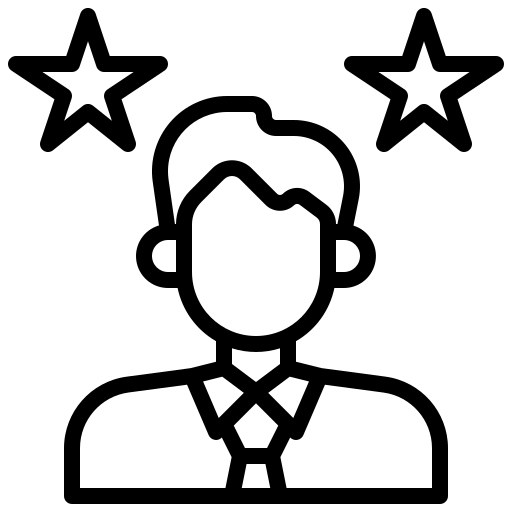 Аналитик
Консультант
Высшее экономическое или техническое образование
Свободное владение английским языком (профессиональная лексика и терминология)
Умение свободно и грамотно излагать свои мысли как письменно, так и устно
Сильные аналитические способности
Знания в области корпоративных финансов и финансового моделирования
Умение структурировать данные
Системность мышления
Опыт работы в управленческом консалтинге или подразделении стратегического развития крупной корпорации от 3 лет
Знания и опыт в области стратегического анализа, систем управления, корпоративных финансов и финансового моделирования
Умение формировать задачи аналитикам/команде клиента
Ориентированность на результат
Инициативность
Коммуникационные навыки
Обучаемость и желание развиваться
Самоорганизация
Креативность
Лидерские качества
Способность эффективно работать как в команде, так и самостоятельно
Описание функционала аналитика и консультанта доступны на сайте компании и Hh.ru
Кейс-интервью со старшим консультантом
Приложение 1. Этапы отбора аналитика и консультанта SBS Consulting
Скрининг CV
1
Тесты, эссе и интервью
Онлайн-тесты и эссе на заданную тему
VCV или HR интервью
2
1 раунд кейс-интервью
3
Кейс-интервью с руководителем проектов/директором
2 раунд кейс-интервью
4
3 раунд кейс-интервью
Кейс-интервью с партнером
5
Job Offer!
Вы
Задачи
Преимущества
учитесь на 4 курсе бакалавриата или 1-2 курсе магистратуры (в том числе студенты региональных вузов)
ответственны и инициативны
способны совмещать работу с учёбой
умеете соблюдать дедлайны, и вас не пугает обилие разнообразных задач
грамотно пишете по-русски, а ваш английский выше уровня Intermediate
сбор и анализ первичной информации из открытых источников по предлагаемой тематике
участие в проведении анализа рынков, финансового анализа
проведение статистического анализа, подготовка бизнес-планов 
подготовка отдельных блоков презентаций на основании структурированной информации
гибкий график работы по согласованию с руководителем проекта (30 ч в неделю)
оформление по договору услуг на время работы в удаленном формате
при эффективном сотрудничестве и переезде в Москву возможен переход в штат
участие в корпоративных тренингах и семинарах (в онлайн-формате)
Отправляйте резюме и сопроводительное письмо на vacancy@sbs-consulting.ru
Приложение 1. Этапы отбора в Research Team SBS Consulting
Скрининг CV
1
Онлайн-тесты на логику, финансы
VCV или HR интервью
Эссе на заданную тему
Тесты, эссе, интервью
Кейс-исследование
2
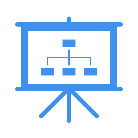 Кейс-исследование на заданную тему
Кейс-интервью с руководителем проектов
3
Кейс-интервью
4
Cooperation Offer!
Приложение 2Рекомендации по разработке презентации
Типичная презентация состоит из нескольких основных компонентов
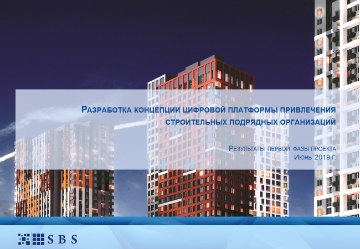 Титульный слайд – лицо презентации с описанием того, что внутри
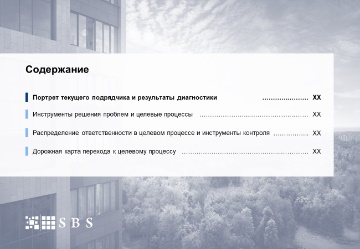 Структурированный навигатор / содержание
Слайд-резюме (executive summary) – точно и емко сформулированные основные выводы
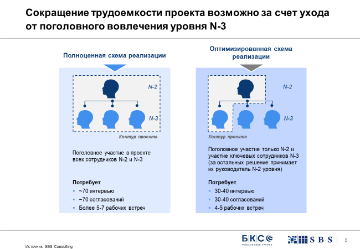 Основная секция – последовательно изложенные результаты работы, подтвержденные аналитикой
Слайд-резюме
Основные выводы проекта

Вывод 1
Вывод 2
Вывод 3
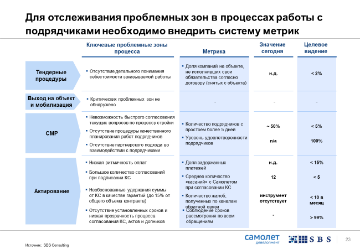 Приложения (если необходимо) – дополнительный анализ/ информация, детализированные данные
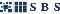 SBS Consulting
Титульный слайд обладает набором обязательных атрибутов
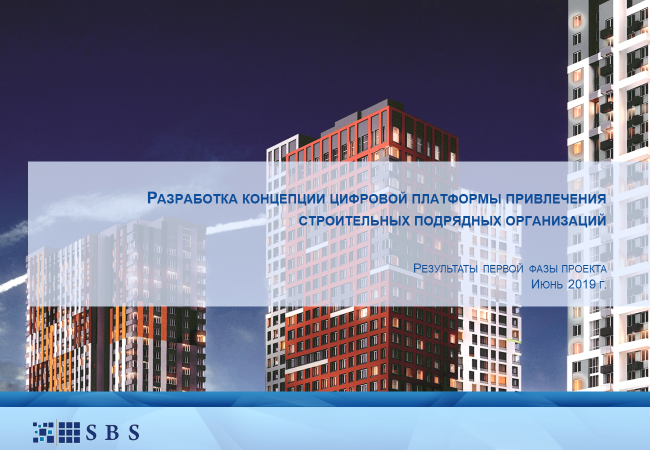 Красивая картинка
Наименование проекта
2
1
3
Описание содержания
4
Дата
Логотип разработчика презентации
Логотип клиента
5
6
В зависимости от клиента слайд-навигатор может быть представлен в упрощенной или улучшенной визуализации
Продвинутая визуализация
Упрощенная визуализация
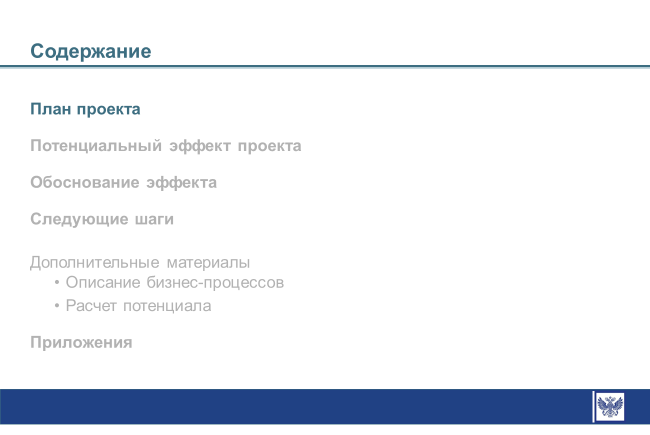 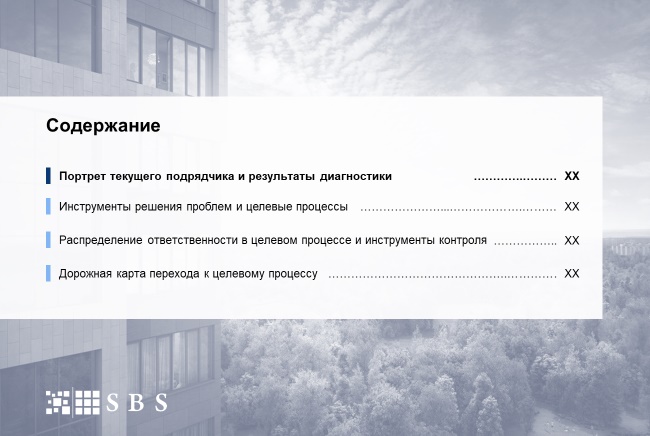 Выводы и выжимки размещаются в основной части презентации, а детали выносятся в приложения
Слайд с выводами
Детализация выводов
Финальная документация
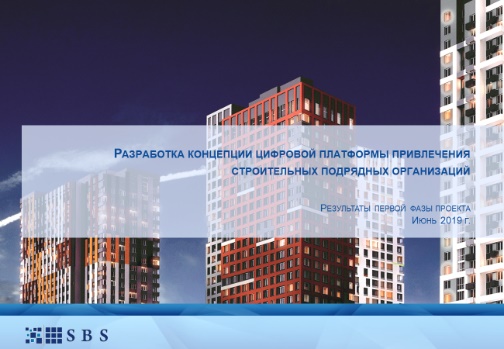 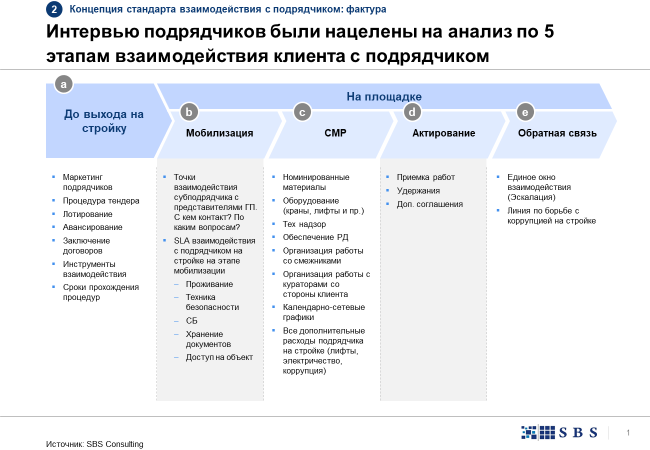 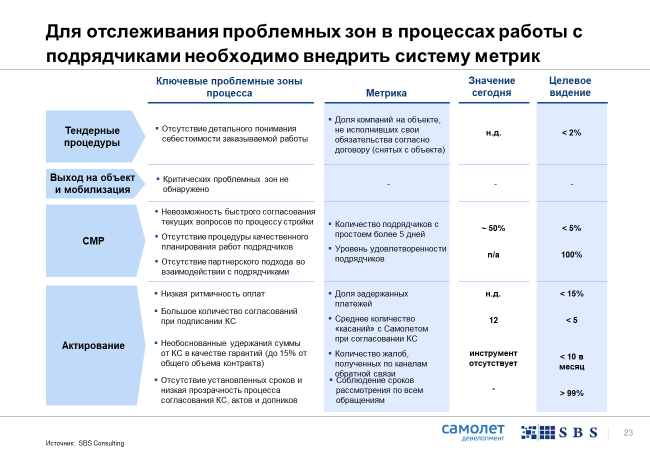 +
=
Основная информация
Ключевой вывод
Ничего лишнего
Базовые пояснения
Опциональная информация
Больше текста. Больше фактов
Исчерпывающие данные, подкрепляющие вывод
Такой подход позволяет предоставлять привлекательный по форме и исчерпывающий по содержанию продукт
Каждый слайд состоит из элементов (обязательных и рекомендованных)
Навигаторы
Подзаголовок (subtitle)
Заголовок слайда (action title)
ОБЯЗАТЕЛЬНО
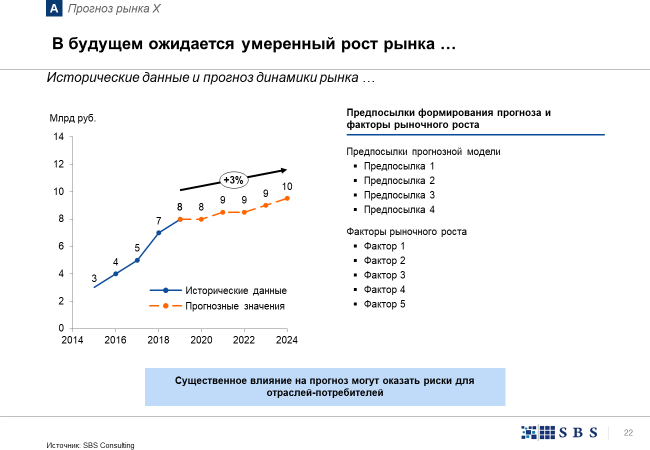 Рабочая зона слайда
ОБЯЗАТЕЛЬНО
Takeaway
Номер слайда
Источник информации и сноски (footer – нижний колонтитул)
ОБЯЗАТЕЛЬНО
ОБЯЗАТЕЛЬНОдля контентных слайдов
Место для логотипа разработчика презентации
Правило «большого пальца»: 1 слайд – 1 мысль!
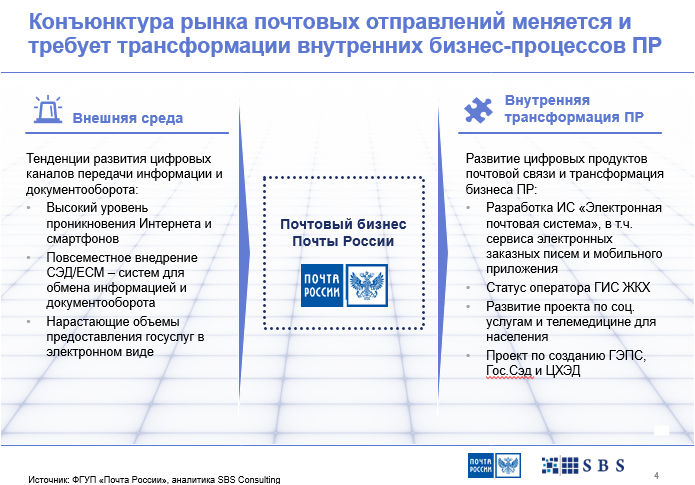 В случае перегруженности слайда его следует разделить на два
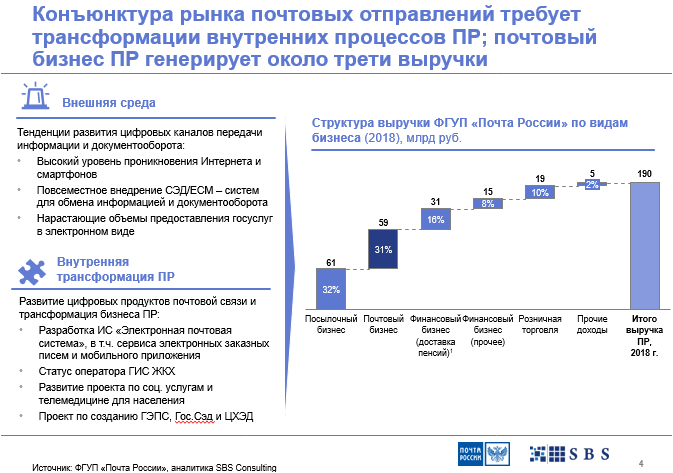 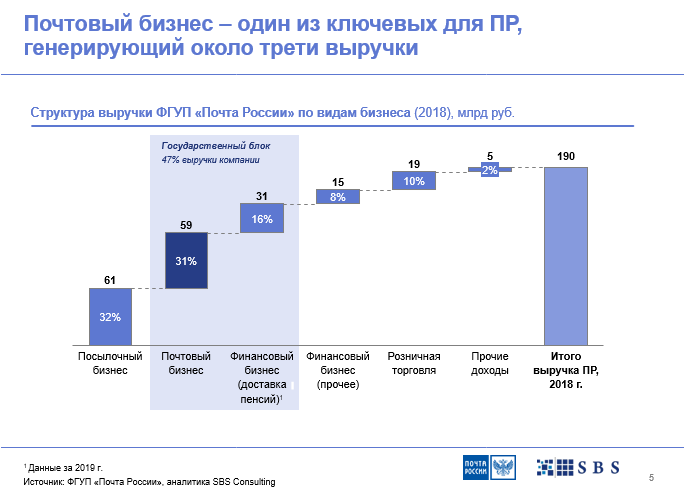 Контакты для взаимодействия по кейсу
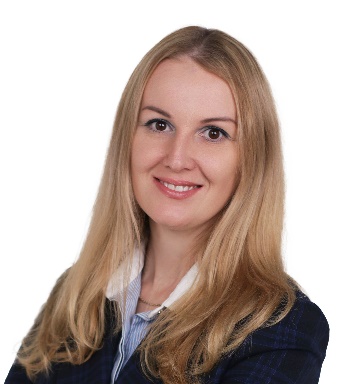 Анастасия Усанова
Директор по персоналу
Тел.
+7 (926) 583 82 82
E-mail
ausanova@sbs-consulting.ru
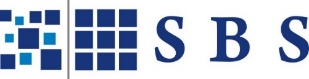 Тел.: +7 (495) 792-5979
Адрес: Москва, Проектируемый проезд №4062, д.6, с.2
Сайт: www.sbs-consulting.ru
E-mail: info@sbs-consulting.ru